Thứ    ngày    tháng   năm 2023
Góc sáng tạo
Đố vui: Ai chăm ai ngoan
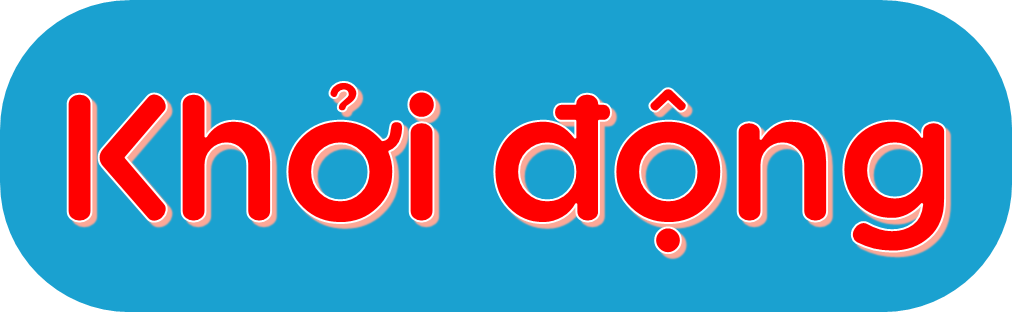 Trò chơi “Đoán ý đồng đội ”
Luật chơi:
+ HS lên bốc thăm có ghi tên 1 bạn trong lớp.
+ Sử dụng hành động để miêu tả đặc điểm của bạn.
+ HS dưới lớp đoán tên bạn qua cách bạn diễn tả.
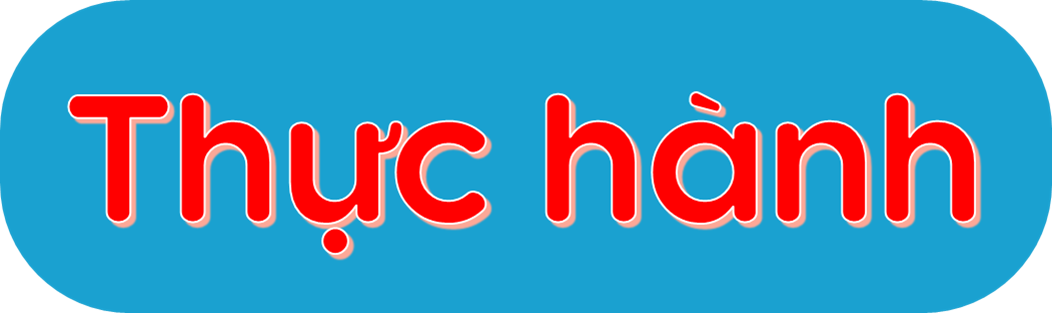 1. Mỗi học sinh chuẩn bị câu đố bí mật theo 1 trong 2 cách:
a) Viết một đoạn văn (hoặc đoạn thơ) về một người bạn chăm học, chăm làm trong lớp (giấu tên). Đố là ai?
b) Viết một đoạn văn (hoặc chép một đoạn thơ, câu đố, câu hát) về một con vật chăm chỉ (giấu tên). Đố là con gì?
2. Gắn câu đố bí mật lên cây hoa.
3. Hái hoa và giải câu đố.
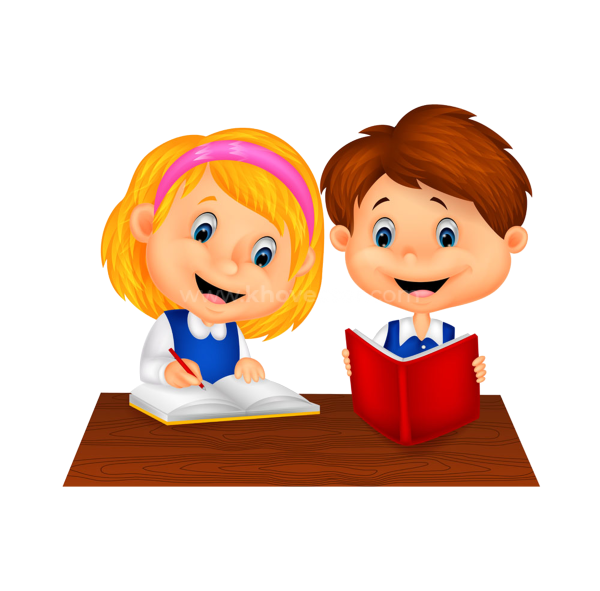 1. Chọn 1 trong 2 đề: Viết câu đố bí mật
HS làm việc theo nhóm đôi.
VD1: Bạn ấy học lớp ta. Bạn ấy có bím tóc đuôi sam, trông rất dễ thương. Bạn ấy rất thông minh và là “ cây toán” của lớp ta. Bạn ấy là ai?
VD3: 
Eng éc đằng sau nhà
Heo nhỏ mẹ mới mua
Đôi mắt ưa nhắm híp
Cái mõm dài khó ưa!
VD2:  
Con gì mào đỏ
Lông mượt như tơ
Sáng sớm tinh mơ
Gọi người thức dậy?
2. Gắn câu đố bí mật lên cây hoa.
Đại diện các tổ gắn câu đố lên cây.
3. Hái hoa và giải câu đố.
Trò chơi “Hái hoa và giải câu đố”
Mỗi lượt HS hái 1 bông hoa, đọc to đoạn văn ( thơ, câu hát, câu đố) sau đó giải câu đố.
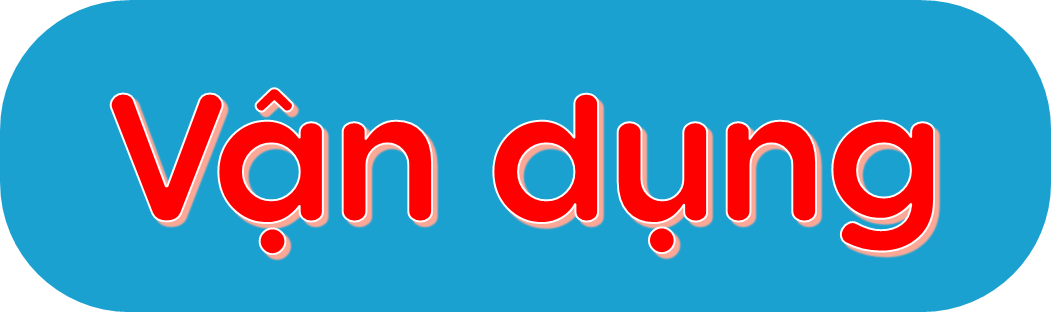 HS tự đọc sách báo và sưu tầm nhiều câu đố hay.
HS về nhà làm BT Tự đánh giá.
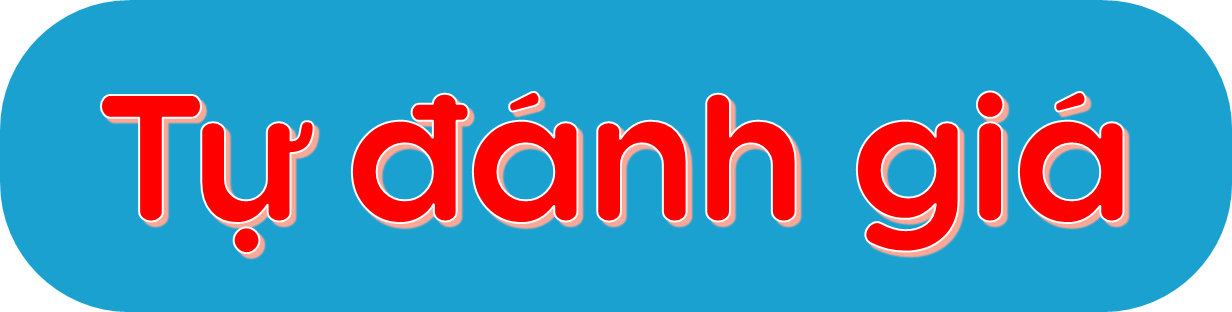 A. Học sinh tự đọc và làm bài vào vở bài tập.
Bài đọc: Đồng cỏ nở hoa
Bống là một cô bé có tài hội hoạ. 
	Người phát hiện ra điều này trước nhất là bác Lan, chị gái của bố Bống. Thực ra, lúc đầu bác Lan chỉ thấy hơi là lạ, vì con bé mới học tiểu học mà sao nó lại mê vẽ thế. Nó vẽ như người ta thở, như người ta nhìn, như người ta nghe. Nó vẽ các nàng tiên, các cô công chúa, các chàng công tử.
Cái Bống rất hay vẽ, nhưng đáng chú ý hơn là nó vẽ rất giống. Con mèo Kết ra con mèo Kết. Con chó Lu ra con chó Lu. Cây cau ra cây cau. Bố Lít nó ra bố Lít. Mẹ Phít nó cũng chẳng lẫn được với ai, cái mặt tròn như đồng xu với hai con mắt lá răm.
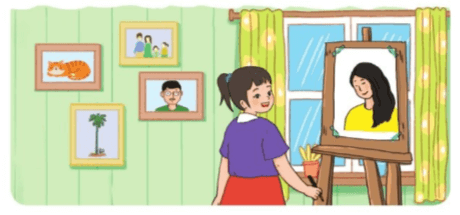 Bác Lan đưa tranh của Bống cho ông hoạ sĩ Phan xem để hỏi ý kiến. Ông hoạ sĩ xem cả xấp tranh vẽ con chó, con mèo, cây cau, chân dung bố và mẹ Bống thì tặc tặc lưỡi trầm trổ:“Chà chà! Vẽ như đồng cỏ đến kì nở hoa! Vẽ được lắm, được lắm!”. Đoạn, ông nói: “Còn những bức nào nữa, cho ông xem với nào!”. Bống đưa cho ông cả tập tranh giấu trong cặp. Ông trố mắt, chỉ từng bức:
	- Sao dưới bụng con gà mái mẹ lại có một hàng chấm chấm?
	- Đó là tí của nó ạ. Không có tí, gà con bú mẹ sao được ạ.
	- Thế con chuột nhắt đứng cạnh cái vòng tròn có hai chóp nhọn là cái gì?
	- Là lưng con mèo. Ý cháu là... hỡi tên chuột kia, mi hãy giờ hồn, mèo chưa quay đầu lại đâu!
(Theo Ma Văn Kháng)
1. Những chi tiết nào trong bài cho thấy Bống rất mê vẽ? Tìm các ý đúng:
A. Bống là một cô bé có tài hội hoạ.
B. Bống mới học tiểu học mà rất mê vẽ.
C. Bống vẽ như người ta thở, như người ta nhìn, như người ta nghe.
D. Bống vẽ rất giống. Con mèo Kết ra con mèo Kết. Con chó Lu ra con chó Lu.
2. Theo em, vì sao Bống vẽ rốt đẹp? Tìm các ý đúng:
A. Bống có năng khiếu hội hoạ.
B. Bống rất chăm tập vẽ.
C. Bống được bố mẹ hướng dẫn.
D. Bống được họa sĩ Phan dạy.
3. Em hiểu thế nào về nhận xét của ông hoạ sĩ: Bống vẽ như “đồng cỏ đến kì nở hoa”? Tìm ý đúng:
A. Bống thường vẽ những đồng cỏ đang nở hoa.
B. Bống thường vẽ những người thân, những vật gần gũi với bạn ấy.
C. Tranh Bống vẽ sống động, thể hiện một tài năng nhiều hứa hẹn.
D. Ý kiến khác (nêu ý kiến đó).
4. Ghi lại các danh từ riêng trong bài đọc.
Các danh từ riêng trong bài đọc: Lan, Phan, Bống, Kết, Lu, Lít, Phít
5. Viết đoạn văn về hứng thú học tập (hoặc ham thích lao động, vẽ tranh, chơi đàn, luyện tập thể thao,...) của một người mà em biết hoặc được nghe kể.
Có một lần, xem chương trình trên ti vi, em vô cùng khâm phục một người có khả năng đặc biệt. Đó là một người chơi đàn ghi ta trên sân khấu nhưng anh là một người khuyết tật. Tay phải của anh không có. Anh phải đeo cây đàn lên vai và chỉ chơi đàn bằng tay trái. Anh dành ra một ngón của bàn tay trái để bật dây đàn, còn những ngón khác thì bấm phím. Ấy thế mà tiếng đàn của anh vẫn vang lên đầm ấm, ngọt ngào, truyền cảm làm cho những tiếng hát của nhóm tốp ca thêm bay bổng.
B. Tự nhận xét
1. Em đạt yêu cầu ở mức nào (giỏi, khá, trung bình hay chưa đạt)?
Gợi ý:
a) Giỏi: từ 9 đến 10 điểm.
b) Khá: từ 7 đến 8 điểm.
c) Trung bình: từ 5 đến 6 điểm.
d) Chưa đạt: dưới 5 điểm.
B. Tự nhận xét
2. Em cần cố gắng thêm về mặt nào?
- Kĩ năng đọc hiểu.
– Kiến thức về danh từ chung, danh từ riêng.
- Kĩ năng viết: dùng từ, viết câu, viết đoạn văn.
- Em cần phải làm gì để có kiến thức, kĩ năng tốt hơn?